О записи в видеостудию
Алгоритм создания курса1) Формирование списков авторов2) Создание паспорта и программы курса3) Создание конспекта лекций4)Выгрузка основного материала на Разум5) Создание презентации и суфлёра для лекции6)Запись лекции в видеостудии7) Создание презентации и суфлёра для промо8) Запись промо-ролика9) Настройки прохождения курса10) Создание  tilda (не обязательный этап)11) Окончание формирования курса
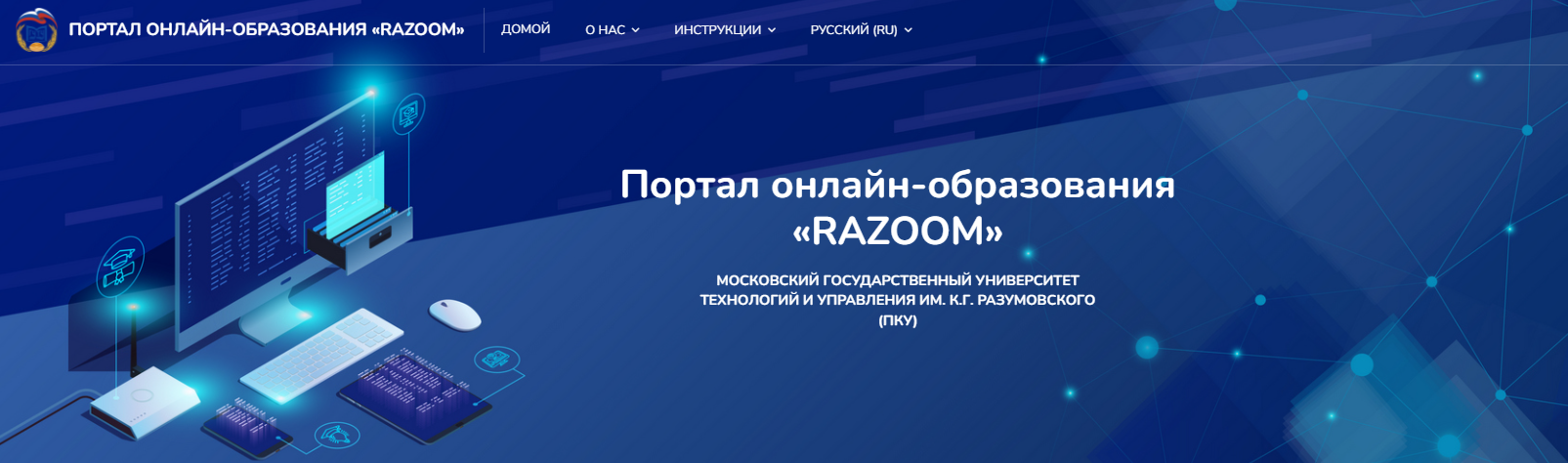 Инструкции
Автору
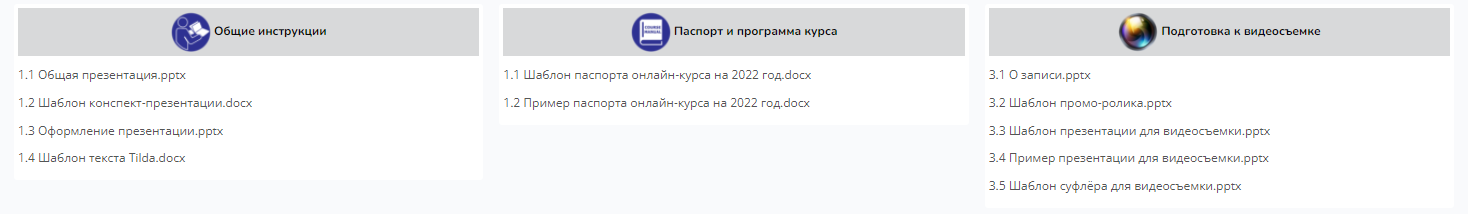 Детализация требований к структуре темы онлайн-курса
Запись в видеостудию
Ольга Александровна Кузнецова
o.kuznetsova@mgutm.ru-почта
8(985)168-01-00 – телефон
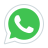 В образовательной цифровой онлайн видеостудии вы можете
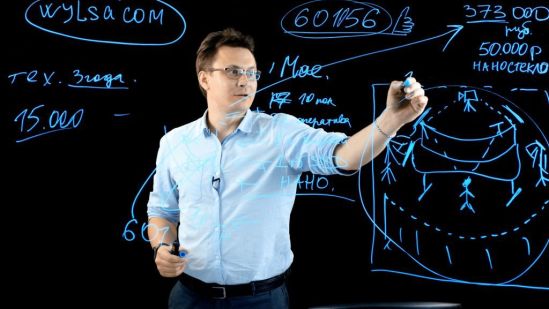 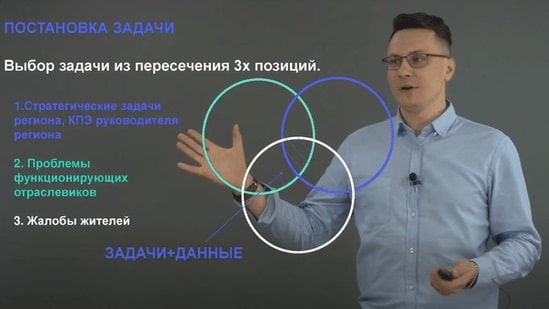 Выводить презентации без монтажа. Фон у которых вырезается автоматически
Рисовать на стекле маркерами. Видео автоматически зеркалится.
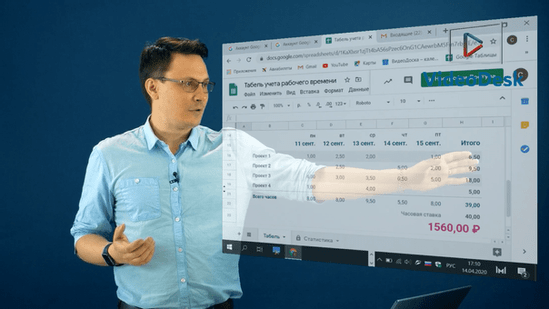 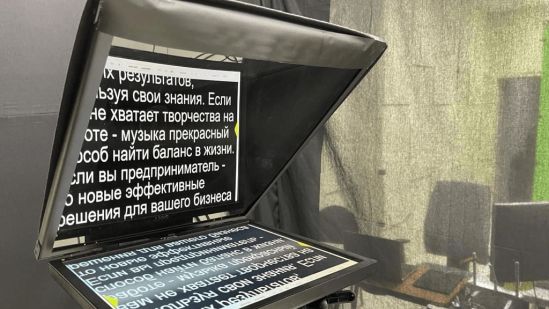 Выводить скринкаст с ноутбука, планшета и телефона
Телесуфлер позволит вам читать отраженный текст с монитора, смотря прямо в объектив камеры
Возможности видеостудии
Прозрачная доска - доска из специального каленого светорассеивающего химически просветленного стекла с полировкой кромки, чтобы через торец RGB светодиодами максимально подсвечивать стекло и маркер.
Маркеры- маркерами можно рисовать схемы и диограммы на доске, а так же писать пояснения к ним.
Презентация - материалы автоматически накладываются на видео и можно сразу увидеть готовый результат.
Кликер - в комплекте есть кликер для управления презентацией и суфлером.
Кафедра- удобная подставка под  лекции или ноутбук.
Ноутбук- на ноутбуке можно включит конспект лекций, а можно выводить скринкаст с ноутбука. 
Таймер- для определения времени.
Два варианта суфлера 
Телесуфлер позволит вам читать отраженный текст с монитора, смотря прямо в объектив камеры
Телевизор позволяет отображать текст 
Чтение с листов или ноутбука, расположенных на кафедре
Форматы видеосъемок
Стандартная съемка – съемка в видеостудии на черном фоне в сопровождении презентации.
Съемка с двух камер – переключение между фронтальной и боковой камерами. Позволяет разнообразить видеоряд и подчеркнуть особо важные моменты в лекции.
Съемка с видеовставками – помимо графического материала презентации, в лекции используются видеофрагменты.
Лекция с рисованием на доске – спикер рисует/пишет на прозрачной доске специальным маркером это могут быть формулы, графики, схемы, изображения и др. 
Формат интервью – беседа преподавателя с экспертом в предметной области или другим преподавателем.
Съемка с экрана с закадровой озвучкой – может производиться в домашних условиях или на рабочем компьютере.
Видеосъёмка в лаборатории – съемка процесса проведения опытов в лаборатории. Бронируется в Пресс-службе по служебной записке.
Видесъемка в движении – на улице, парках, в выставочных центрах. Бронируется в Пресс-службе по служебной записке.
Форматы видеосъемок
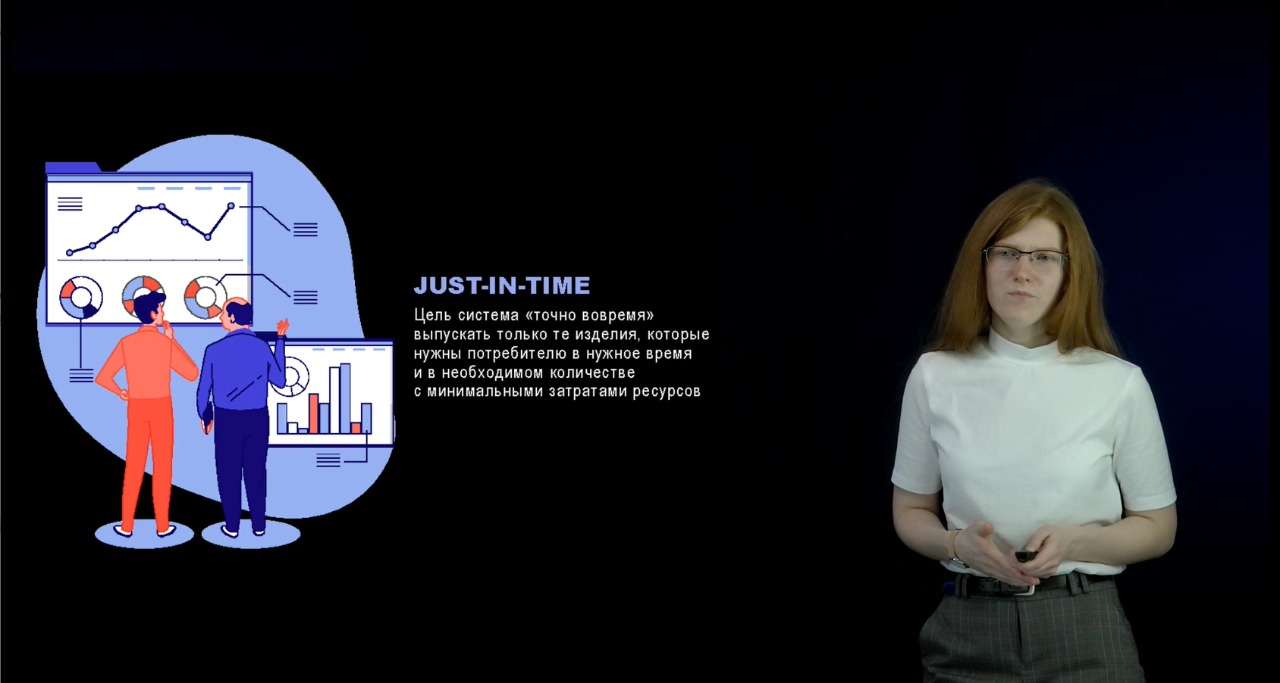 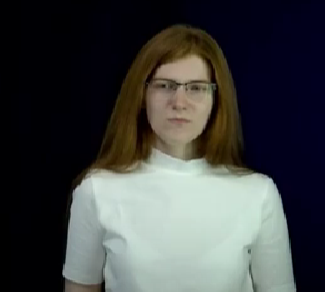 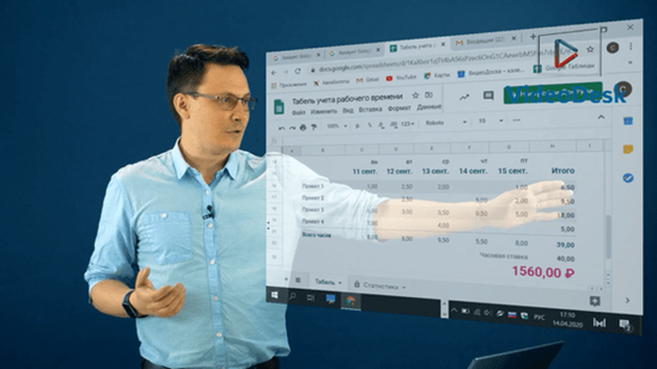 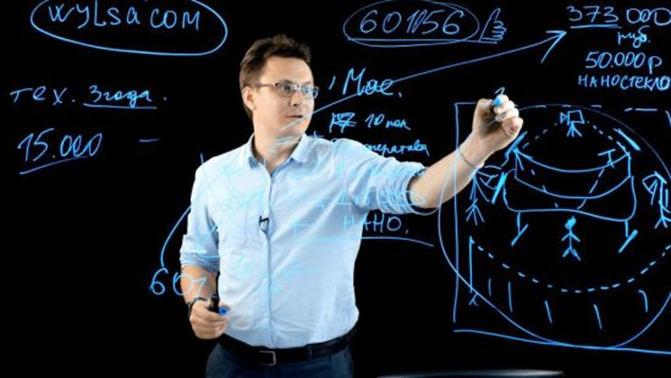 Лекция с рисованием на доске
Стандартная съемка
Съемка с двух камер
Съемка с видеовставками
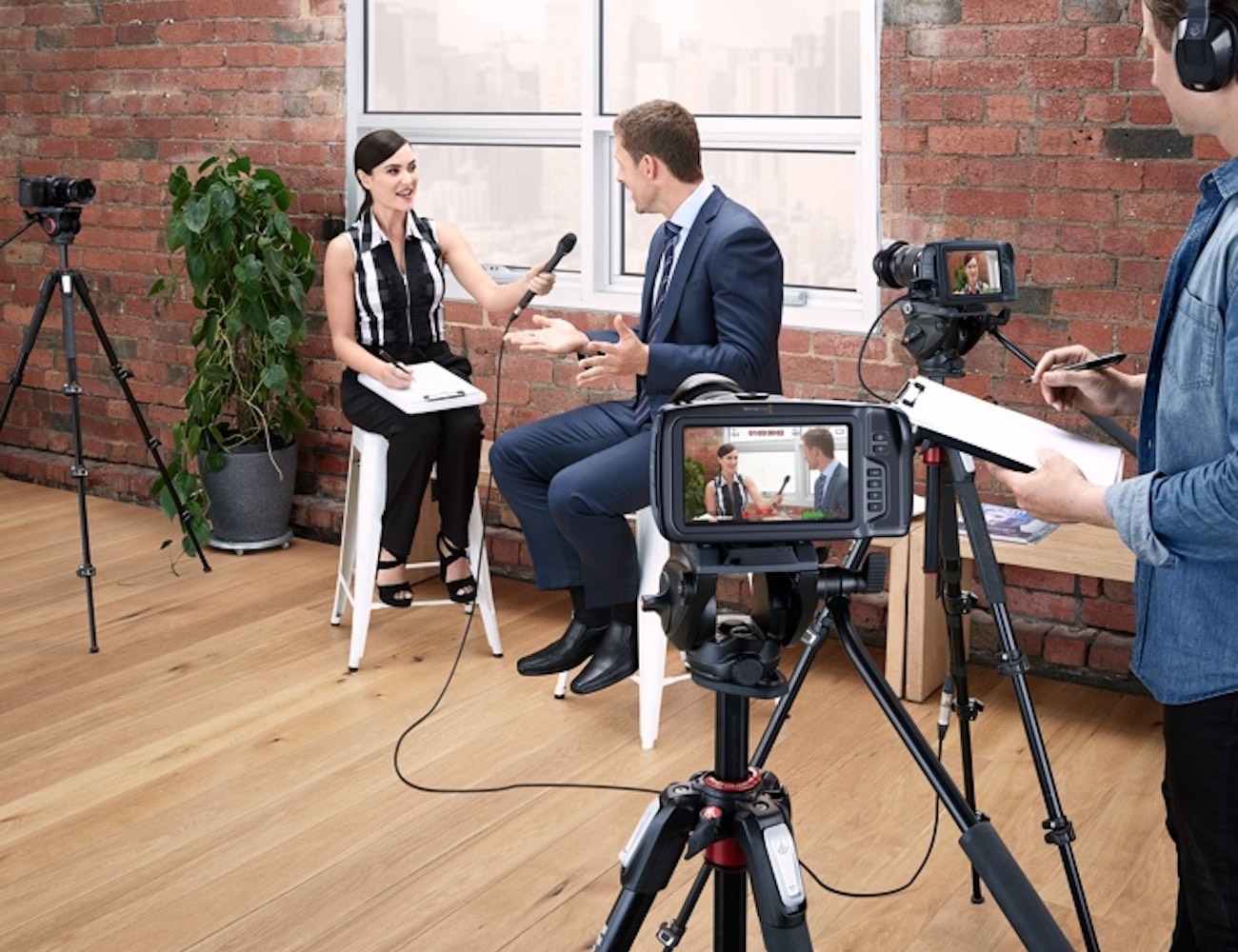 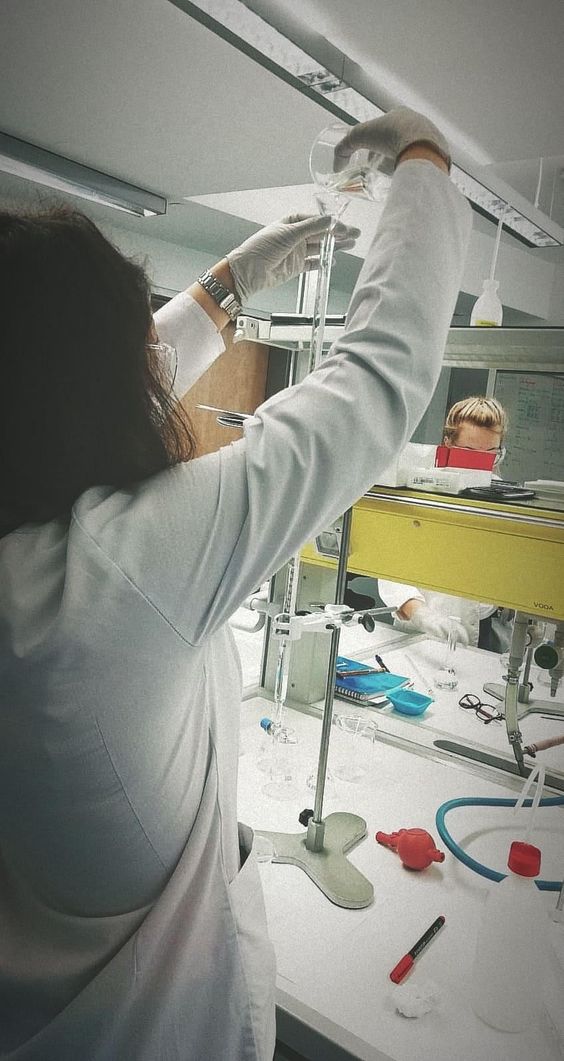 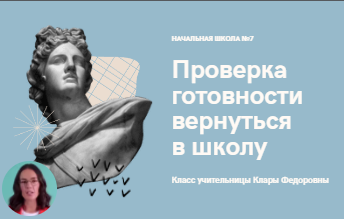 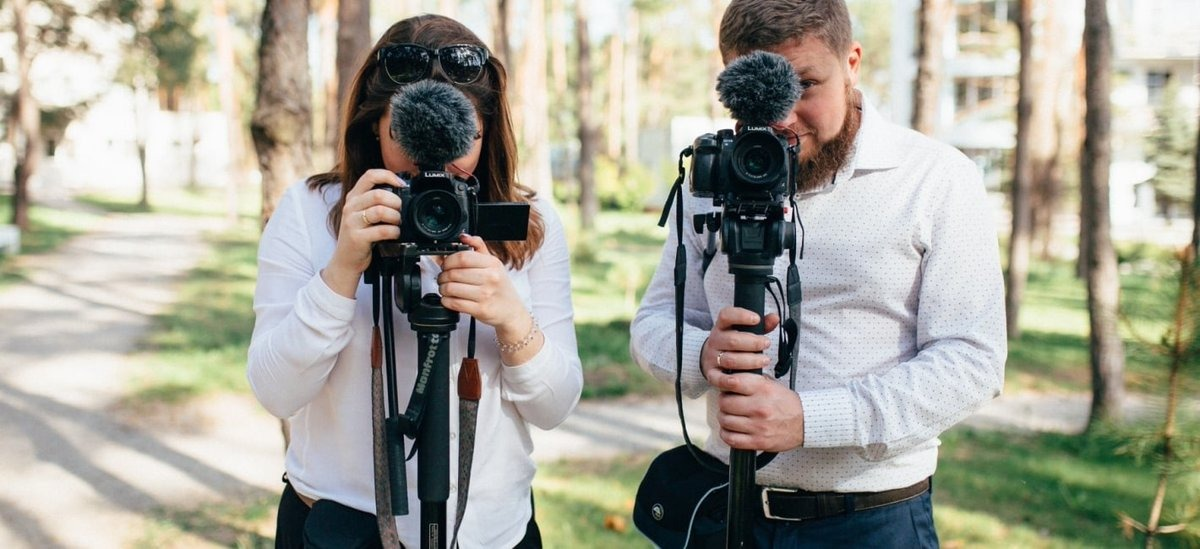 Съемка с экрана с закадровой озвучкой
Формат интервью
Видеосъёмка в лаборатории
Видесъемка в движении
Время записи одной лекции- от 10 до 20 минутВремя записи промо-ролика- от 0:20 до 3:00
Пример видеолекции (кадр из записи)
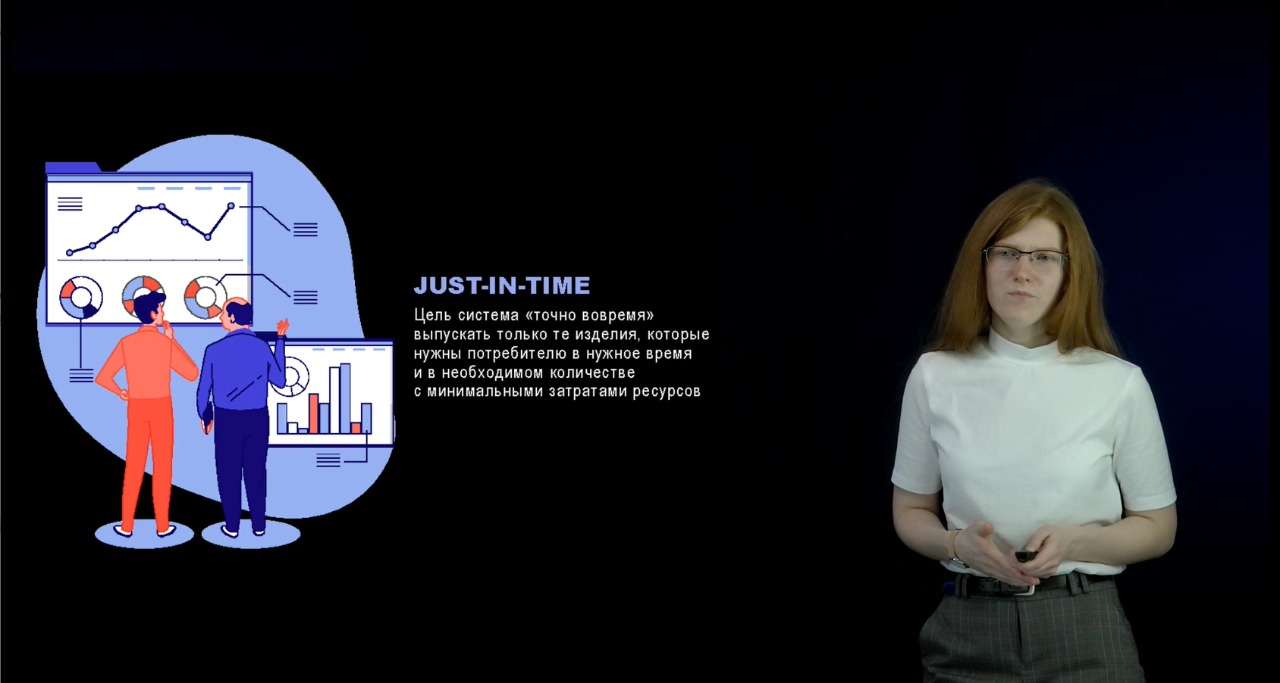 Пример видеолекции (кадр из записи)
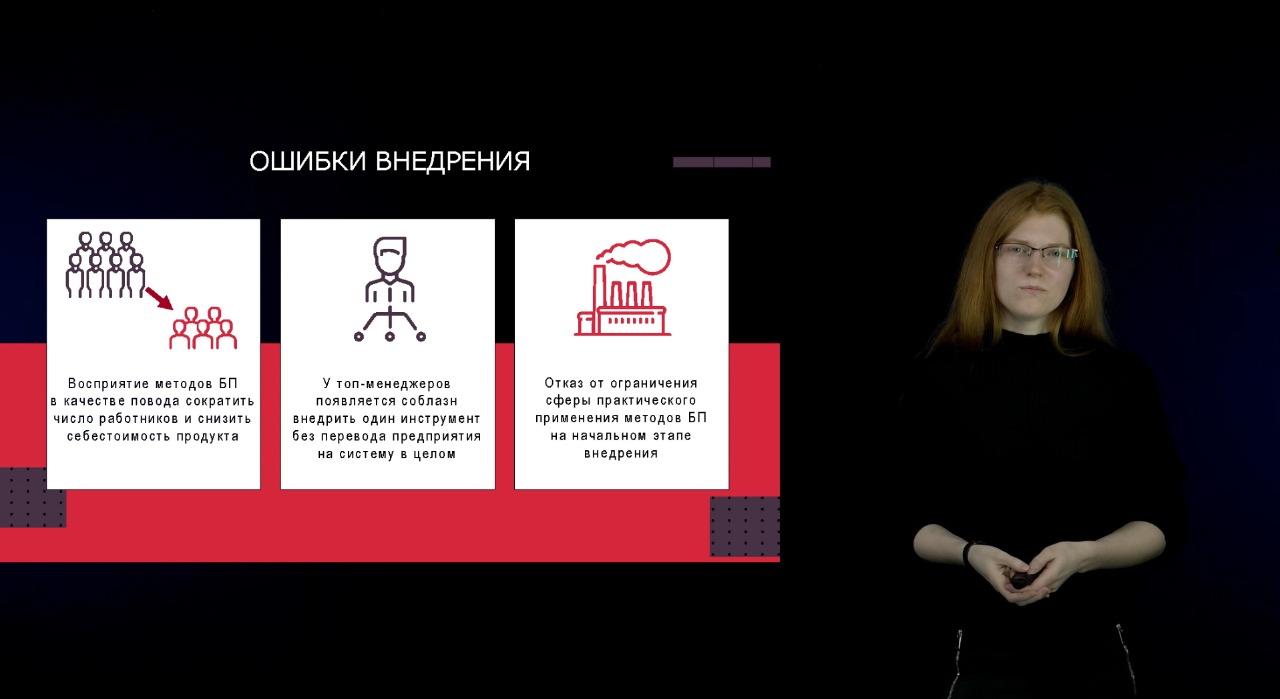 Требования к внешнему виду спикера.
Не рекомендуется надевать рубашку в мелкую полоску, клетку и т.д.
(она будет рябить в кадре.)
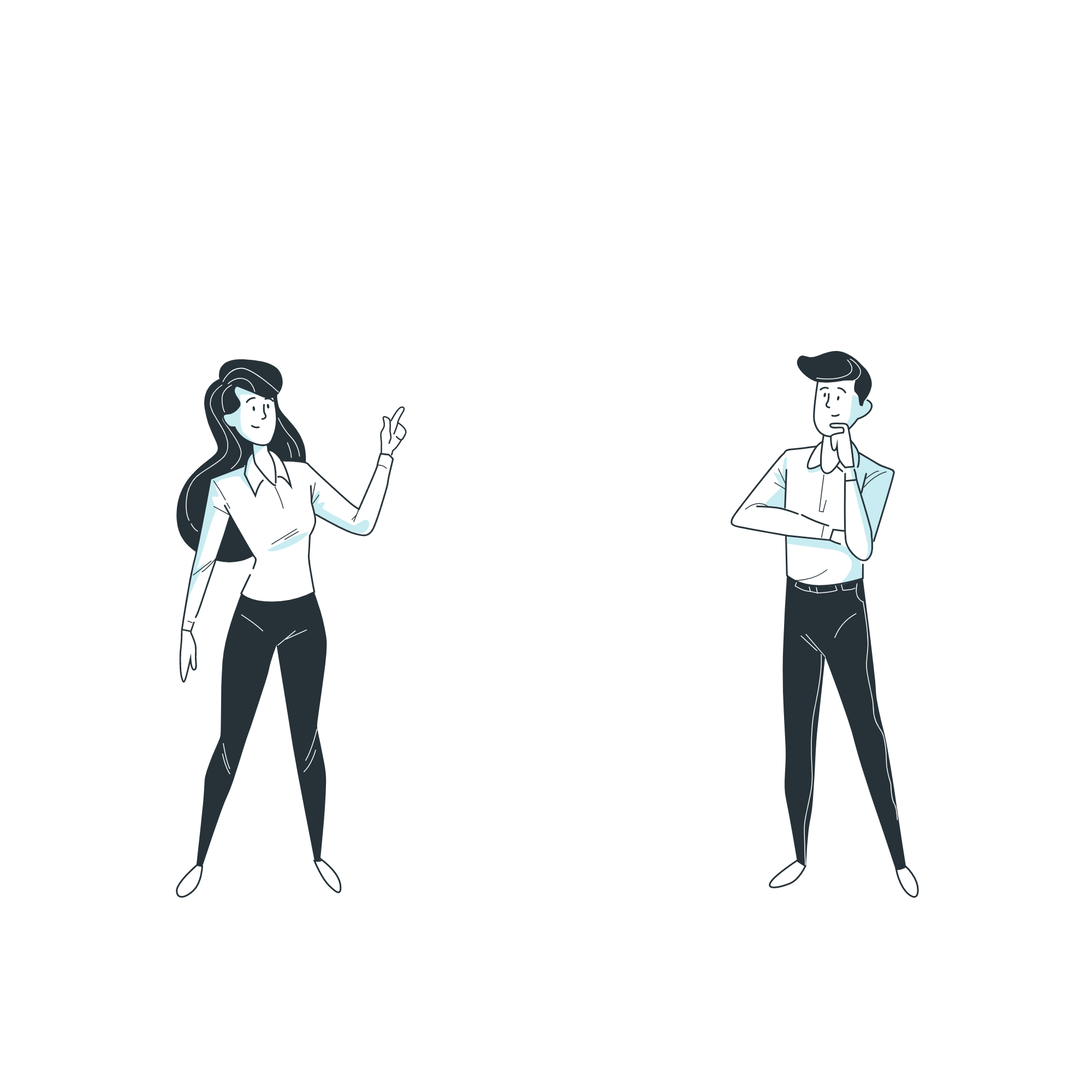 Однотонная, светлая одежда
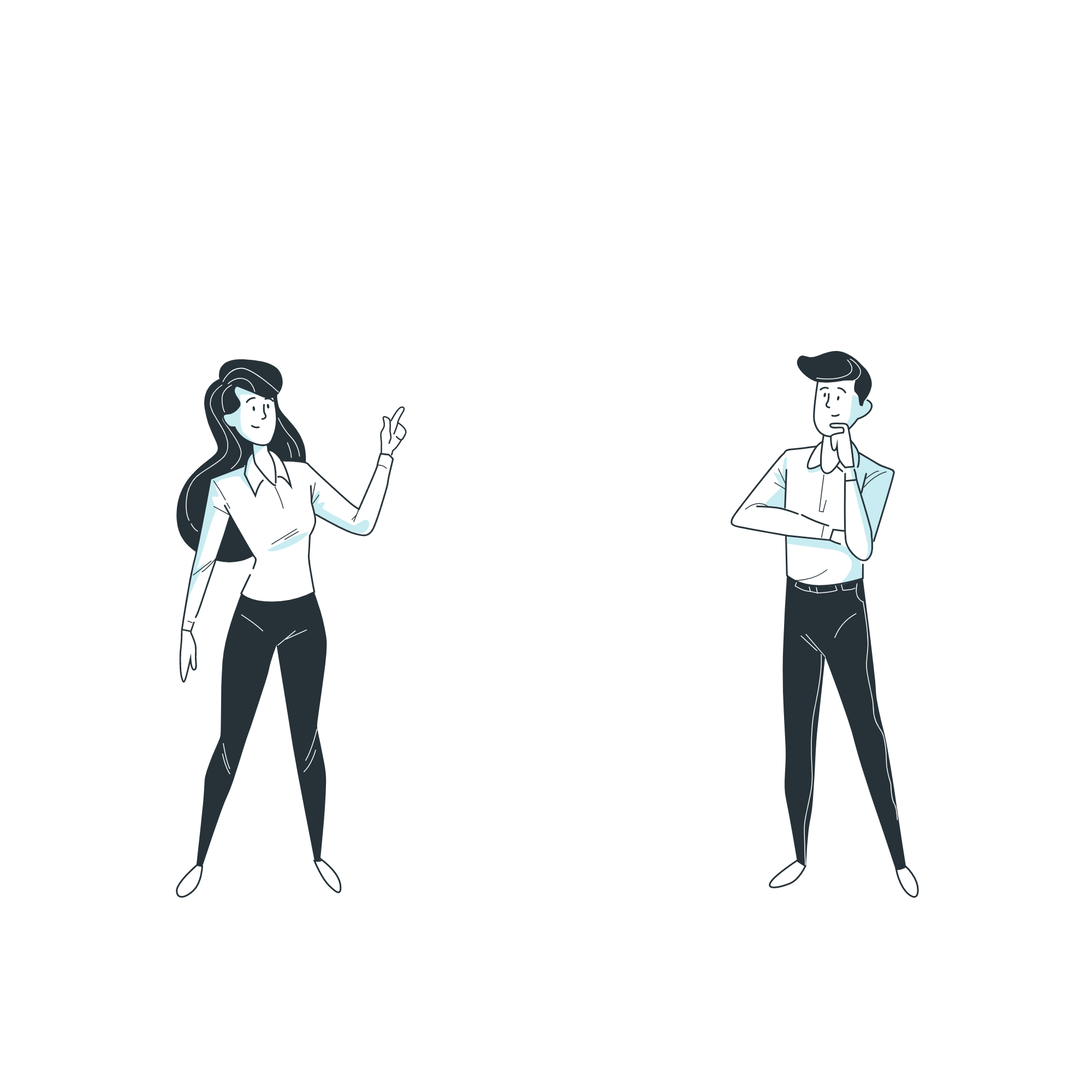 Лектор должен выглядеть естественно и привлекательно в кадре
Стоит избегать глубоких вырезов и открытых рук
Поведение в кадре
Поведение в кадре должно быть спокойным и  естественным. Не нервничайте.
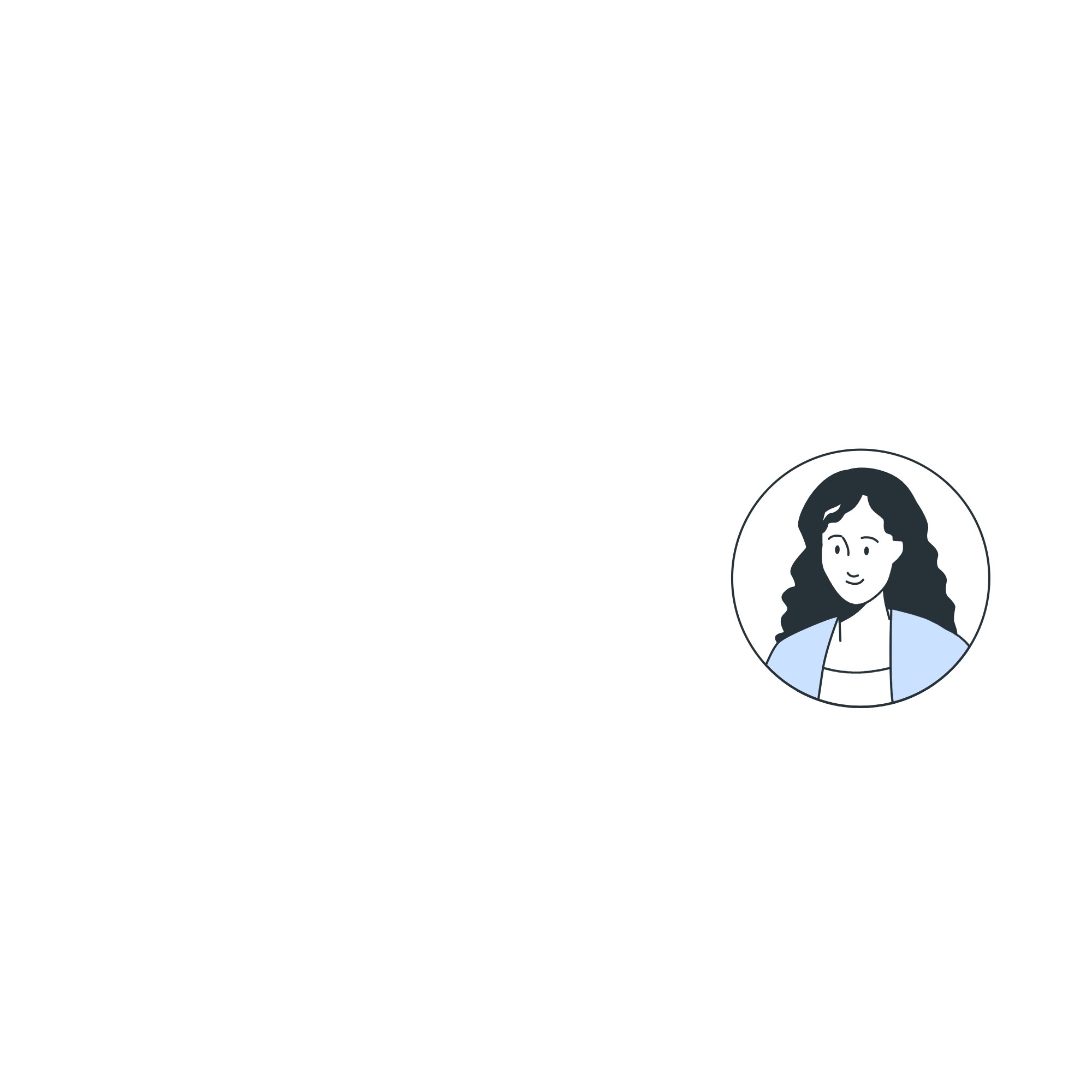 Важен зрительный контакт с аудиторией.
Смотрите в камеру.
Мимика и жестикуляция должны быть живыми , дополнять рассказ лектора.
Хорошо поставленная речь без запинок воспринимается лучше.
Рекомендуем ознакомиться
Этапы работы с презентациями
Отправка на доработку
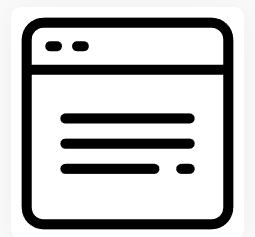 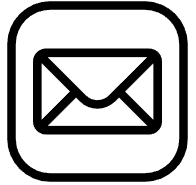 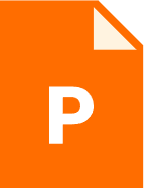 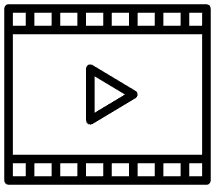 Запись лекции
Написание конспекта лекции
Создание презентации
Отправка на проверку 
(Не менее чем за 5 дней до записи)
Сорокина Анастасия Александровнаa.sorokina@mgutm.ru – почта 8(985)064-34-93 – телефон
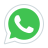